Challenge mathématique 2024 – 2025
Manche 4 – Niveau 2A

Calcul mental : problèmes à proposer pour continuer à s’entraîner
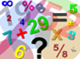 Mission mathématiques 68
Marie a 2 billets de 20 euros. Sami a 10 euros de plus. Sami a _____ €.
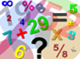 Mission mathématiques 68
Marie a 15 pièces de 2 euros. Sami a 20 euros de plus. Sami a _____ €.
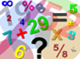 Mission mathématiques 68
Marie a 10 billets de 5 euros. Sami a 10 euros de moins. Sami a _____ €.
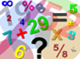 Mission mathématiques 68
Dans l’école, il y a 100 élèves. La directrice veut les répartir équitablement dans 5 minibus.
Combien d’élèves y aura-t-il dans chaque minibus ?
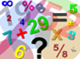 Mission mathématiques 68
Dans l’école, il y a 150 élèves. La directrice veut les répartir équitablement dans 10 minibus.
Combien d’élèves y aura-t-il dans chaque minibus ?
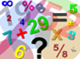 Mission mathématiques 68
Dans l’école, il y a 80 élèves. La directrice veut les répartir équitablement dans 4 minibus.
Combien d’élèves y aura-t-il dans chaque bus ?
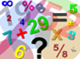 Mission mathématiques 68